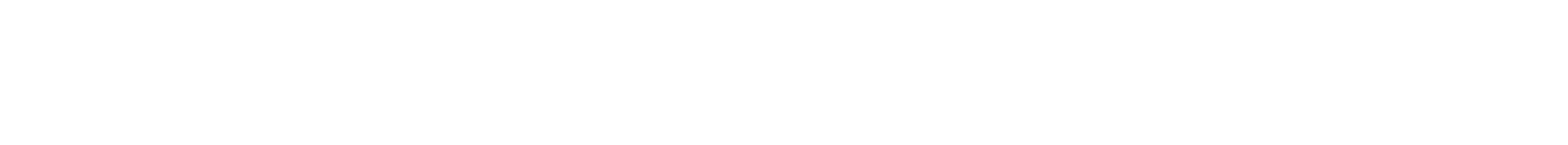 Black Box or Glass Box?
Transparency Challenges Concerning Generative AI Systems
Regulatory and Ethical Implications of Generative AI panel
Dr. Anna Zsófia Horváth LL.M. (Göttingen),Associate, CMS CEE
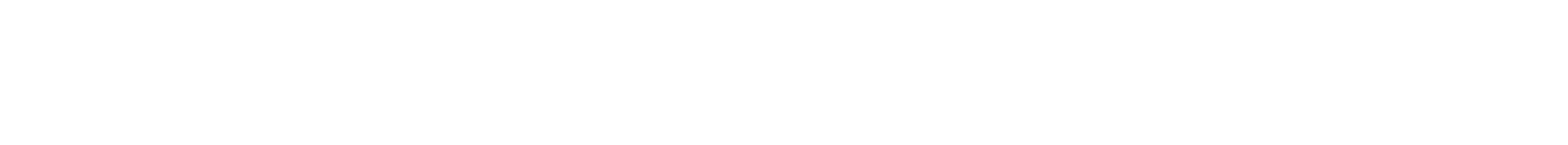 Introduction to generative AI
Projected value of the generative AI ecosystem
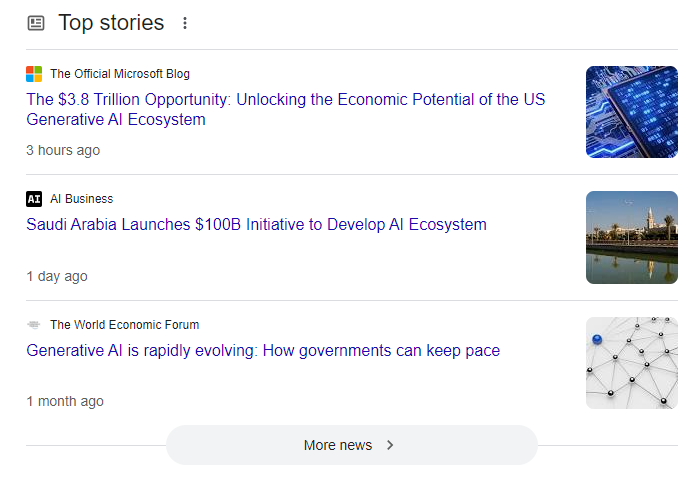 3
Adoption of generative AI systems worldwide
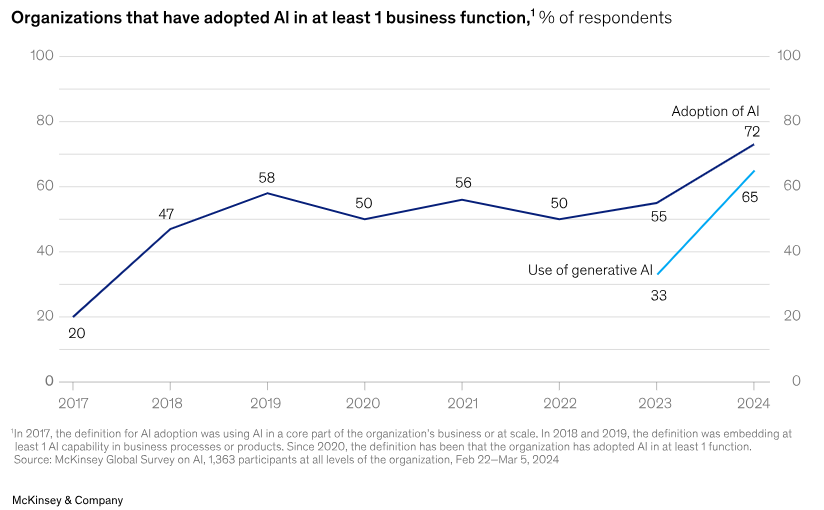 4
[Speaker Notes: In 2023, the world discovered generative AI (gen AI),
and by 2024, organizations started using it to create real business value.

According to McKinsey's latest AI survey, 65% of respondents say their organizations regularly use gen AI—almost double the figure from ten months ago. Expectations remain high, with three-quarters predicting gen AI will bring significant or disruptive changes to their industries in the coming years.]
Large generative AI models are a typical example for a general-purpose AI model, given that they allow for flexible generation of content, such as in the form of text, audio, images or video, that can readily accommodate a wide range of distinctive tasks.
EU AI Act, Recital (99)
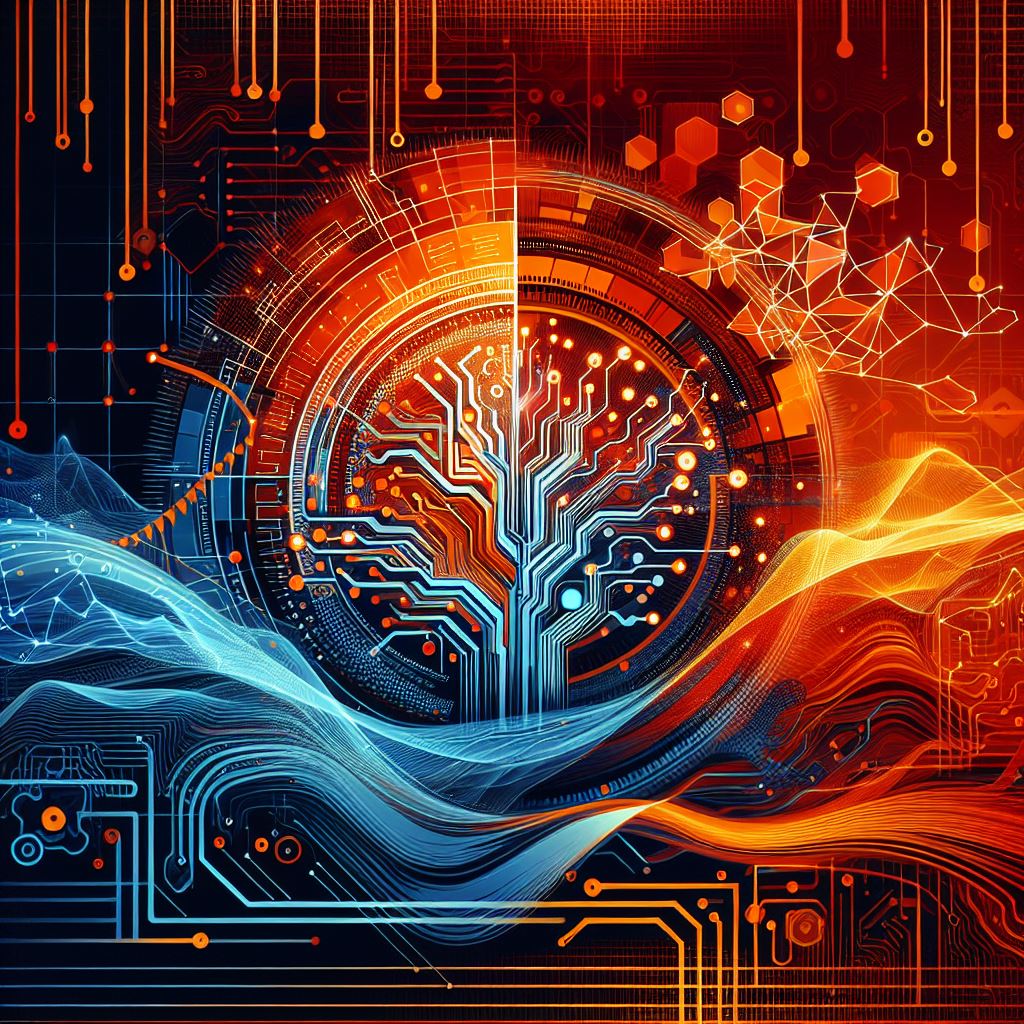 General-purpose AI models, in particular large generative AI models, capable of generating text, images, and other content
EU AI Act, Recital (105)
5
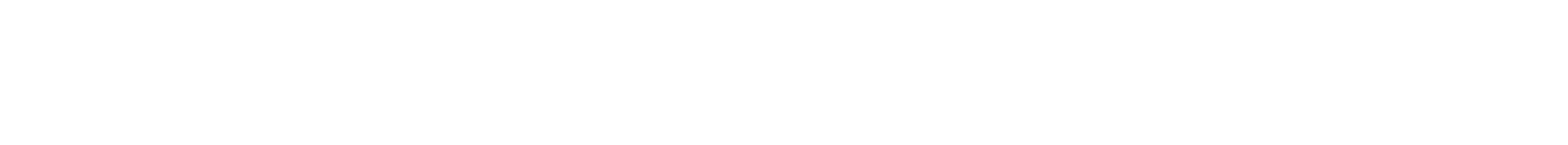 The Transparency Dilemma
The Black box metaphor
What is it that we don’t know?

Intent
Causation*
operate based on internal processes that are invisible to the user,
„inability to fully understand an AI’s decision-making process and the inability to predict the AI’s decisions or outputs”*
transparent and interpretable, allowing users to understand and trace how the AI system makes decisions
7
*Bathaee, The AI Black Box and the Failure of Intent and Causation, Harvard Journal of Law & Technology, Vol. 31, 2018
[Speaker Notes: Within policy and legal debates, AI systems are often described as black boxes. This metaphor frames an AI system as an object not amenable to scrutiny of its inner workings,
an opacity that stems from technical factors such as the vast amount of data it processes and its technical complexity.

This obscurity raises critical questions about trust and ethics.

To be sure, we may be able to tell what the AI’s overarching goal was, but black-box AI may do things in ways the creators of the AI may not understand or be able to predict.
Black Box: A system whose internal workings are not visible or understandable to users.
One possible reason AI may be a black box to humans is that it relies on machine-learning algorithms that internalize data in ways that are not easily audited or understood by humans.

Glass Box: A system with transparent, understandable processes that allow users to understand how decisions are made.

This opacity raises significant challenges in legal, ethical, and regulatory contexts.

Intent: AI or the developer? – software malfuncion v. delierate harm to competitors example. / fault based liability systems
Causation: Doctrines such as proximate cause ensure that only reasonably foreseeable effects give rise to liability.134 Such a doctrine encourages individuals to act re]
Explanations for the lack of transparency
8
[Speaker Notes: Possible explanations for the black box effect include:

Model ComplexityAdvanced AI systems, particularly those employing deep neural networks, involve intricate architectures with thousands or millions of parameters. These models operate through highly abstract mathematical computations that defy intuitive understanding, creating a barrier to human interpretation.
Non-Linear Decision PathwaysMany AI models, especially those utilizing machine learning, rely on non-linear processing of data. Outputs are the result of numerous interconnected layers and iterative learning processes, making it difficult to trace or explain the causal relationship between input data and the resulting decisions.
Opacity of Training DataThe black box effect is often compounded by insufficient transparency regarding the data used to train the AI system. Training datasets may be too large or proprietary, obscuring the sources of bias, errors, or other influential factors embedded within the system.
4. Proprietary ConstraintsDevelopers of commercial AI systems often guard their algorithms as trade secrets. This lack of disclosure limits external scrutiny and contributes to the black box effect, particularly in high-stakes contexts such as finance, healthcare, and law enforcement.


************
First, a lack of transparency may arise from the complexity of the algorithm’s structure, such as with a deep neural network, which consists of thousands of artificial neurons working together in a diffuse way to solve a problem. This reason for AI being a black box is referred to as “complexity.”
Second, the lack of transparency may arise because the AI is using a machine-learning algorithm that relies on geometric relationships that humans cannot visualize, such as with support vector machines.]
Challenges of Achieving Transparency
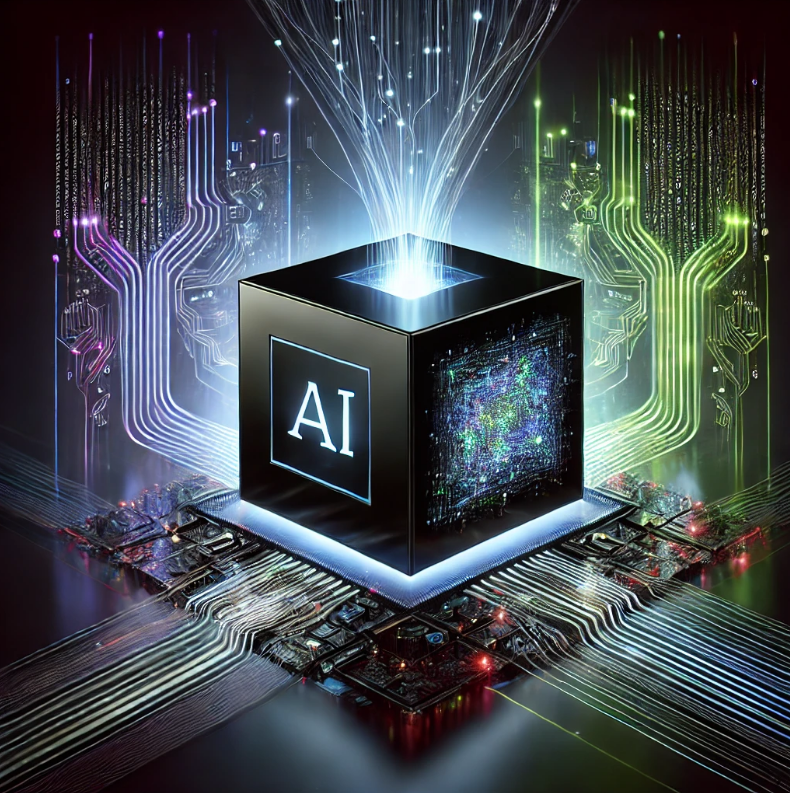 9
[Speaker Notes: The issue from the policy side is the difference between legal and technical understandings of transparency. While both lawyers and scientists invoke concepts such as “transparency” and “explanation”, they often ascribe different meanings to the term.

Paradox: An AI system's internal structure can render it opaque, but technical interventions alone are unlikely to eliminate this opacity.

visibility of the mechanisms that produce the computational results produced by an AI system]
Legal and Ethical Implications
10
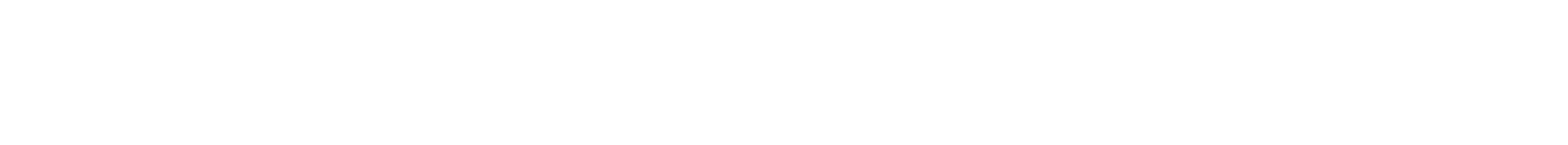 Solving the Transparency Problem
Strategies for Enhancing Transparency
12
[Speaker Notes: Post-hoc explanation]
Ready-to-go solution of the EU AI Act
EU approach: horizontal transparency requirements for AI systems [EU AI Act Art. 1(2)(d)], accompanied by existing horizontal transparency rules (s. GDPR) 

Transparency requirements specific to certain AI systems and actors

Transparency and provision of information to deployers of high-risk AI systems [Art. 13(1)]
„their operation is sufficiently transparent to enable deployers to interpret a system’s output and use it appropriately”
Transparency obligations for providers and deployers of certain AI systems [Art. 50(1)-(4)]
„ inform the natural persons concerned that the system is an AI system or that the system output is AI-generated”
Chatbots, deepfakes, AI-generated content
13
[Speaker Notes: The AI Regulation lists transparency as a key requirement to ensure the ethical and responsible handling of data. Accordingly, AI systems that fall into certain risk levels are subject to requirements regarding an appropriate level of transparency and sufficiently transparent operation of the systems.]
Where do we go from here?
Do we…
live with the black box?
change the existing legal framework?
require technologicalsolutions?
wait, and see?
14
…to be continued
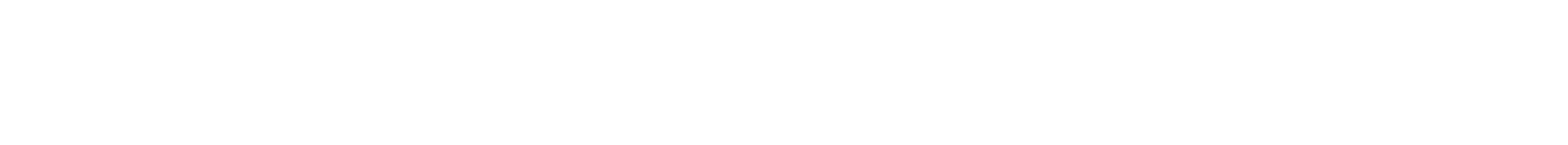 Thank you!